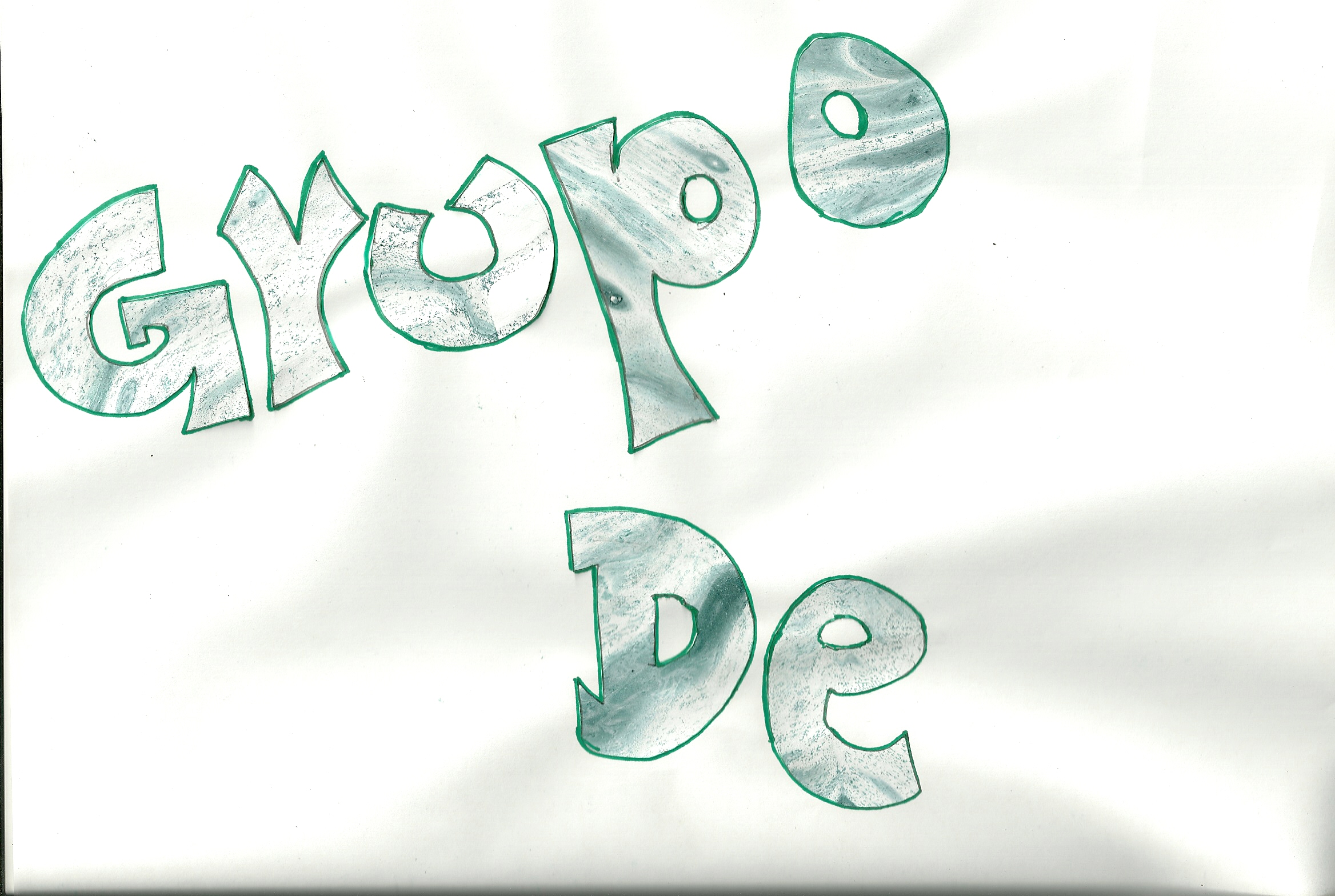 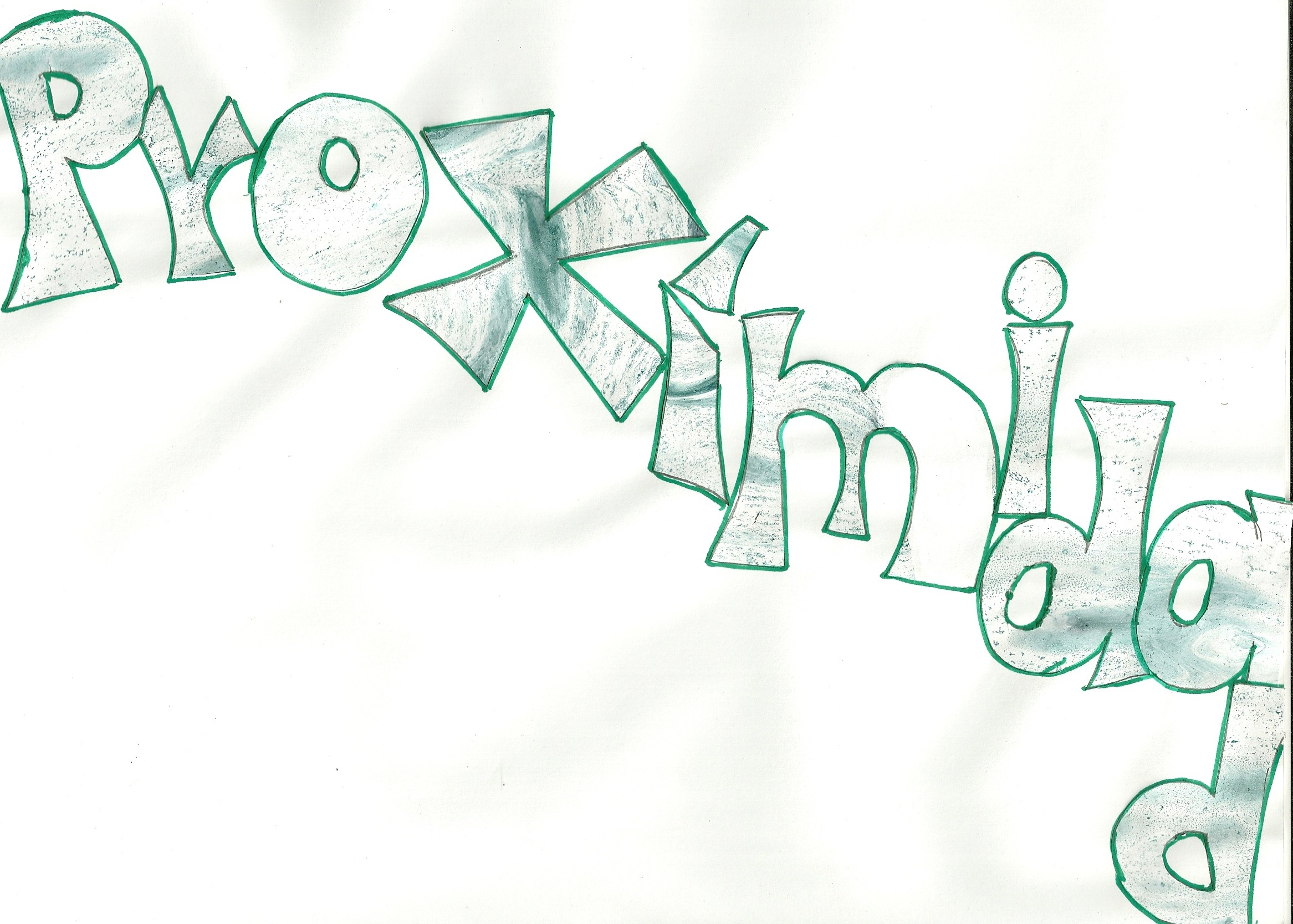 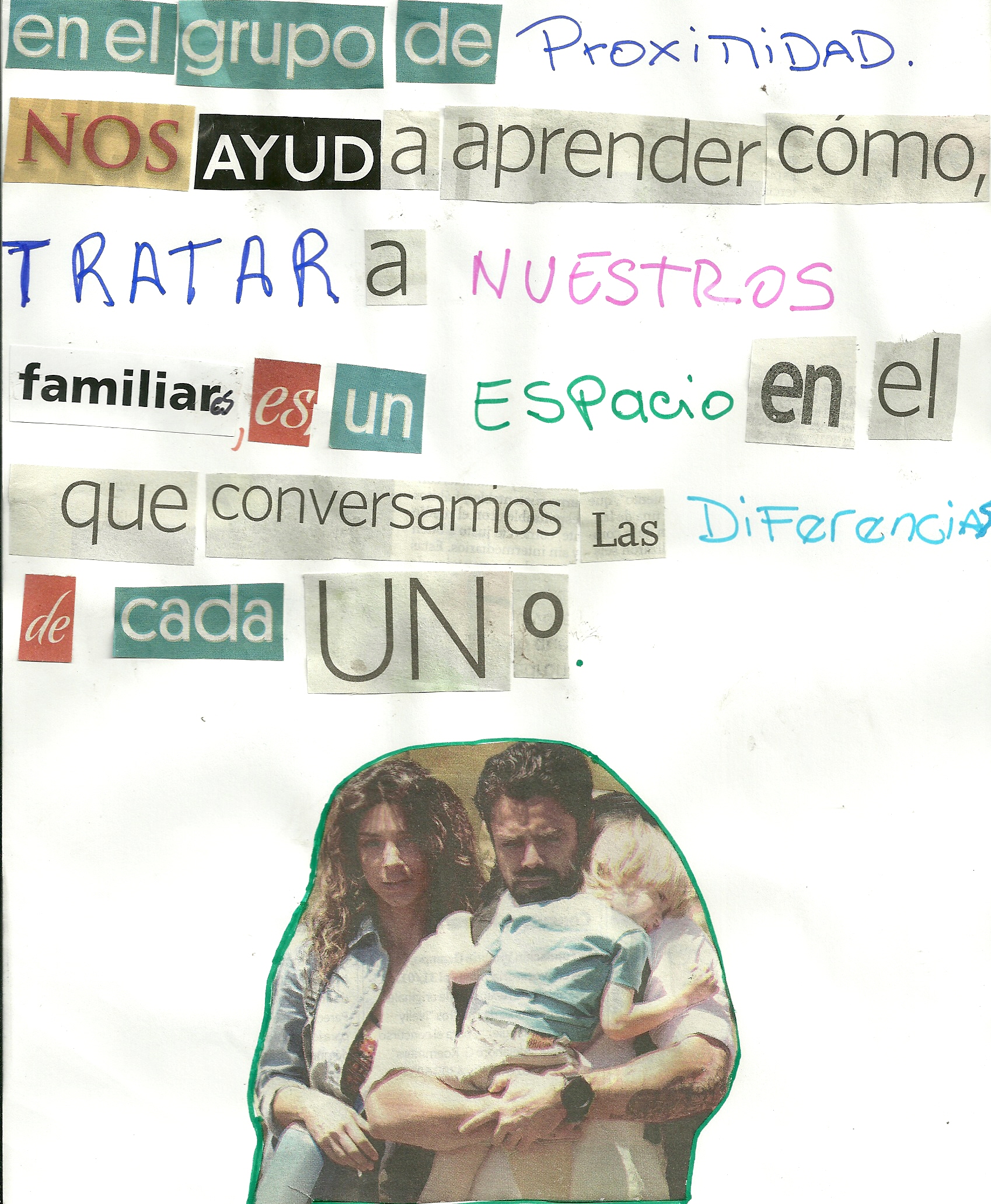 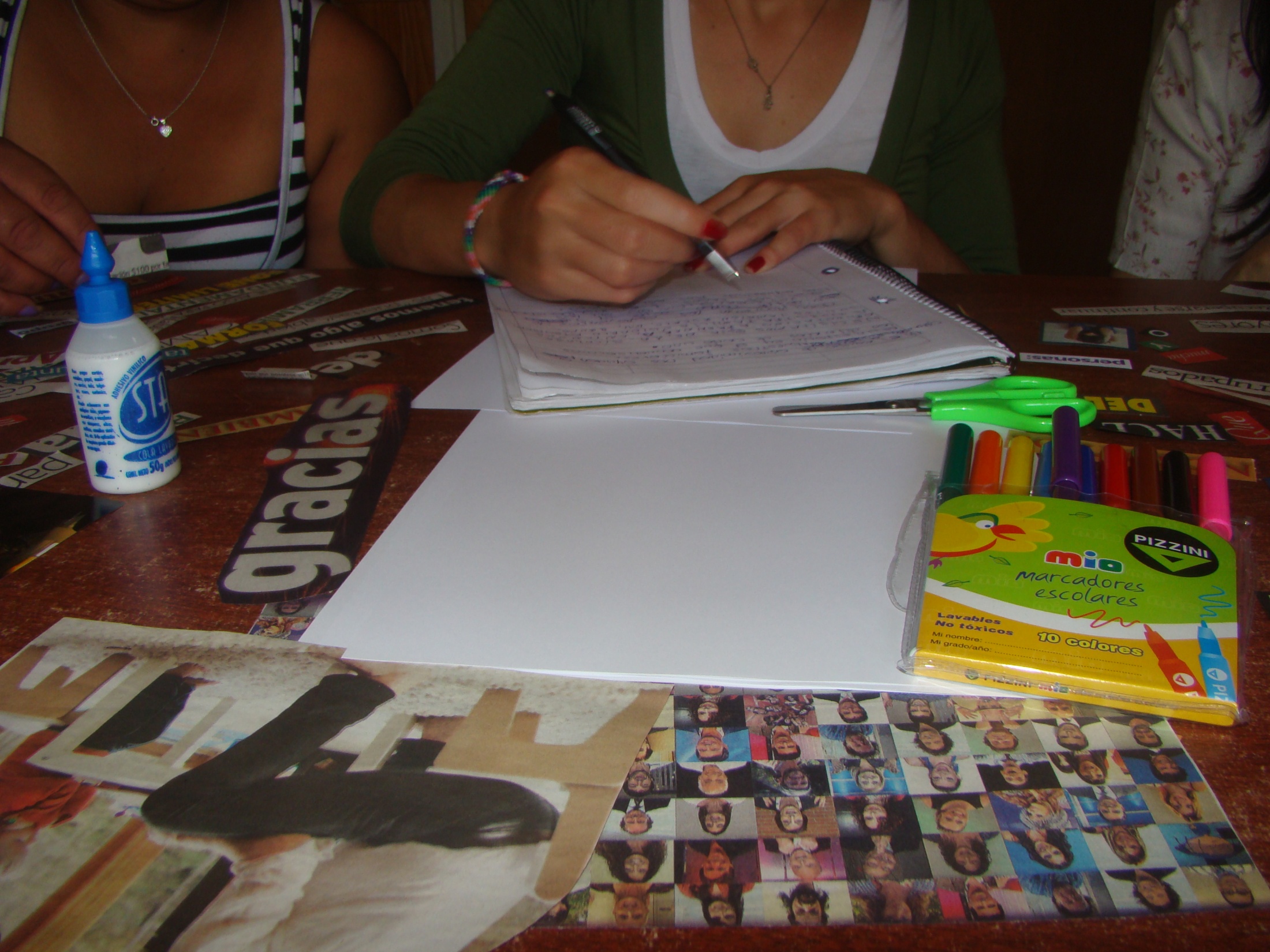 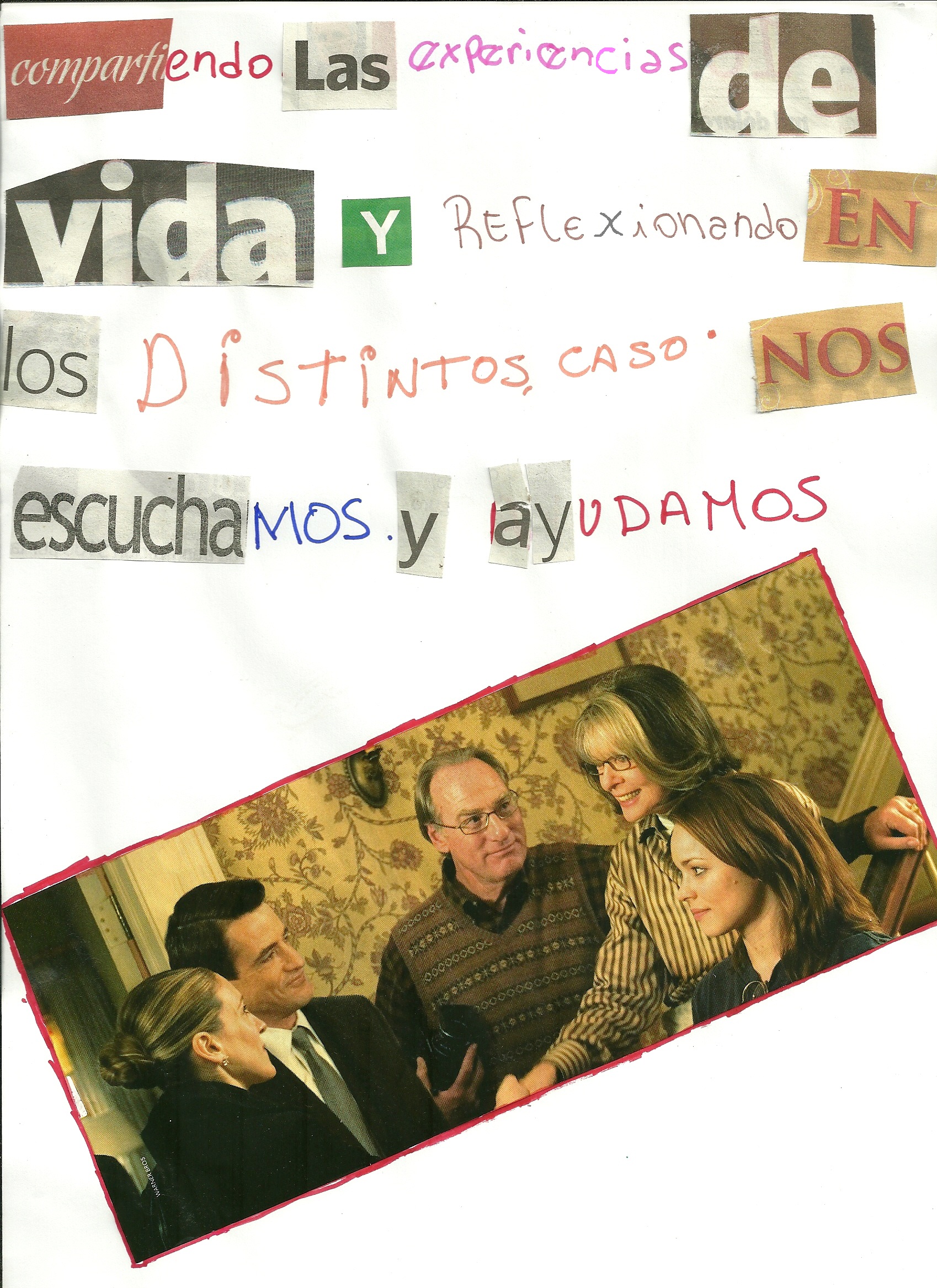 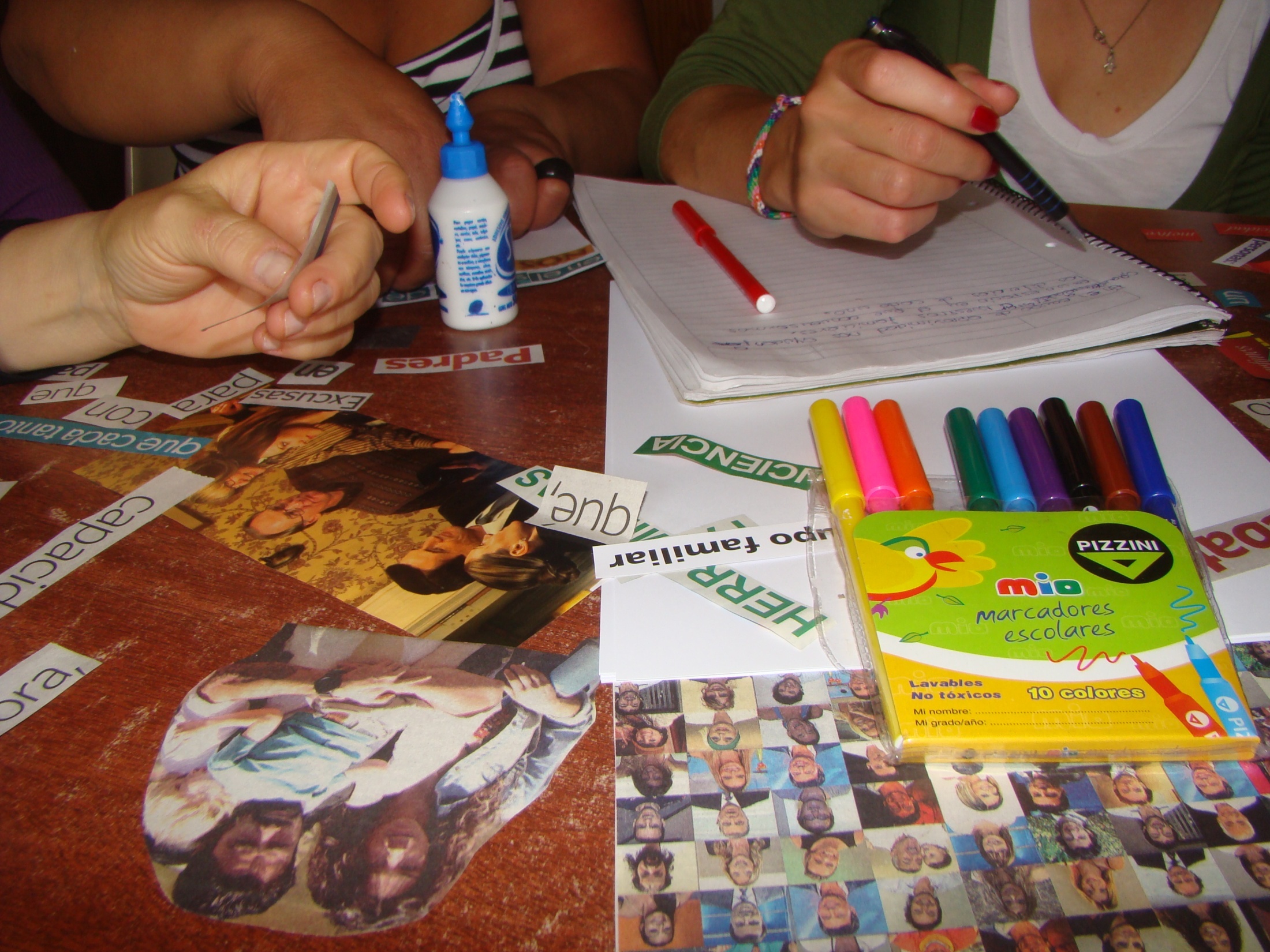 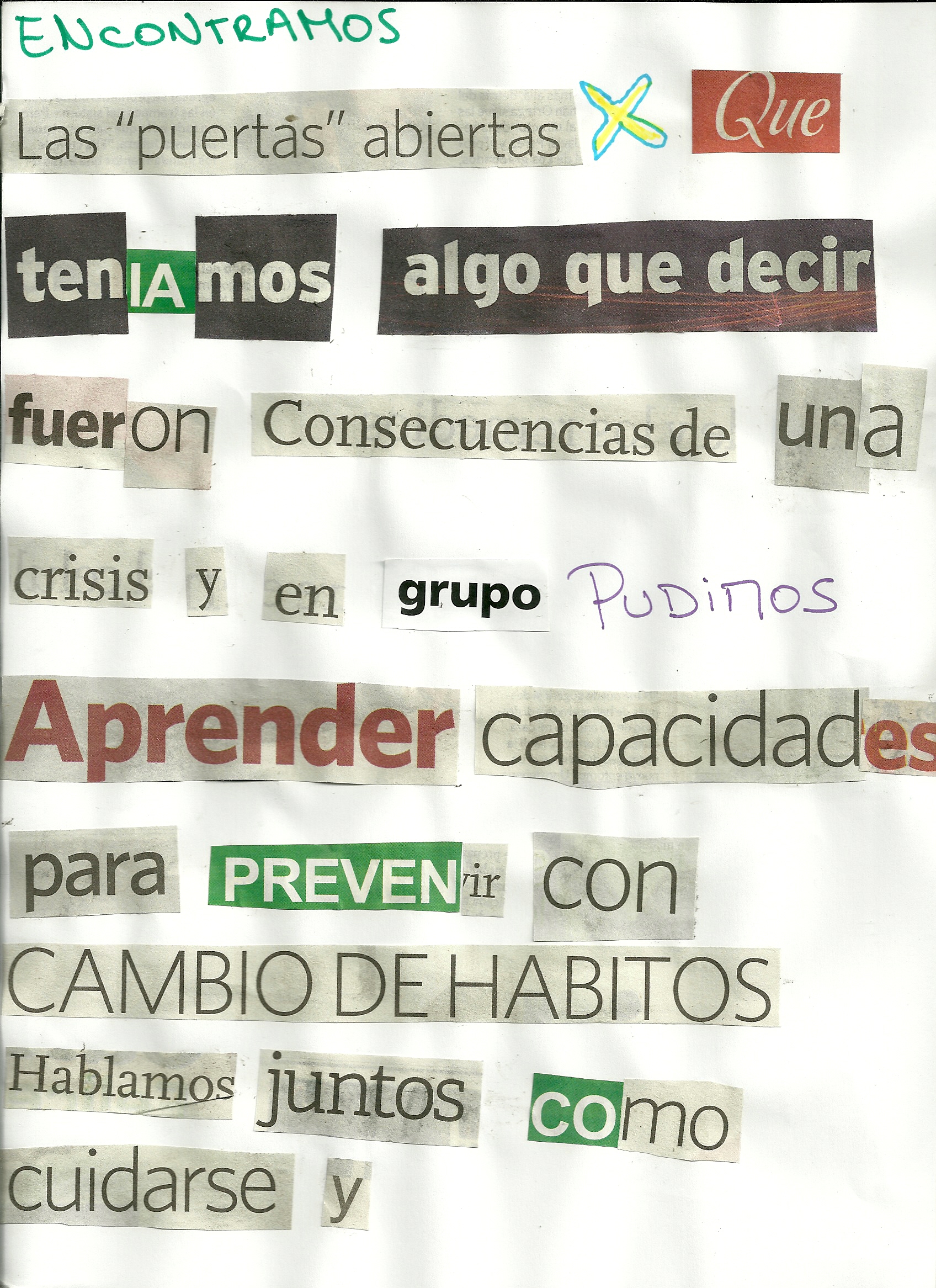 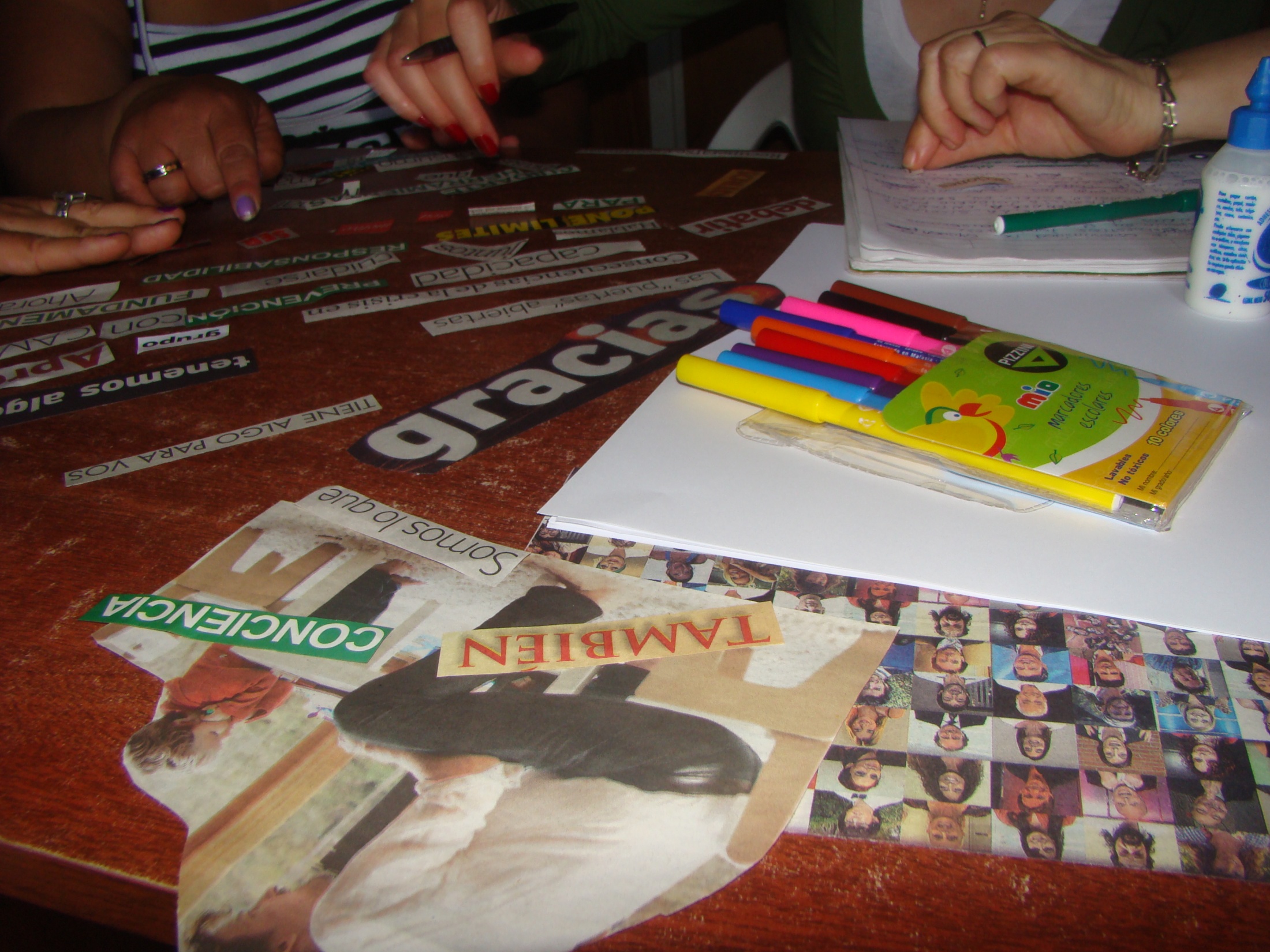 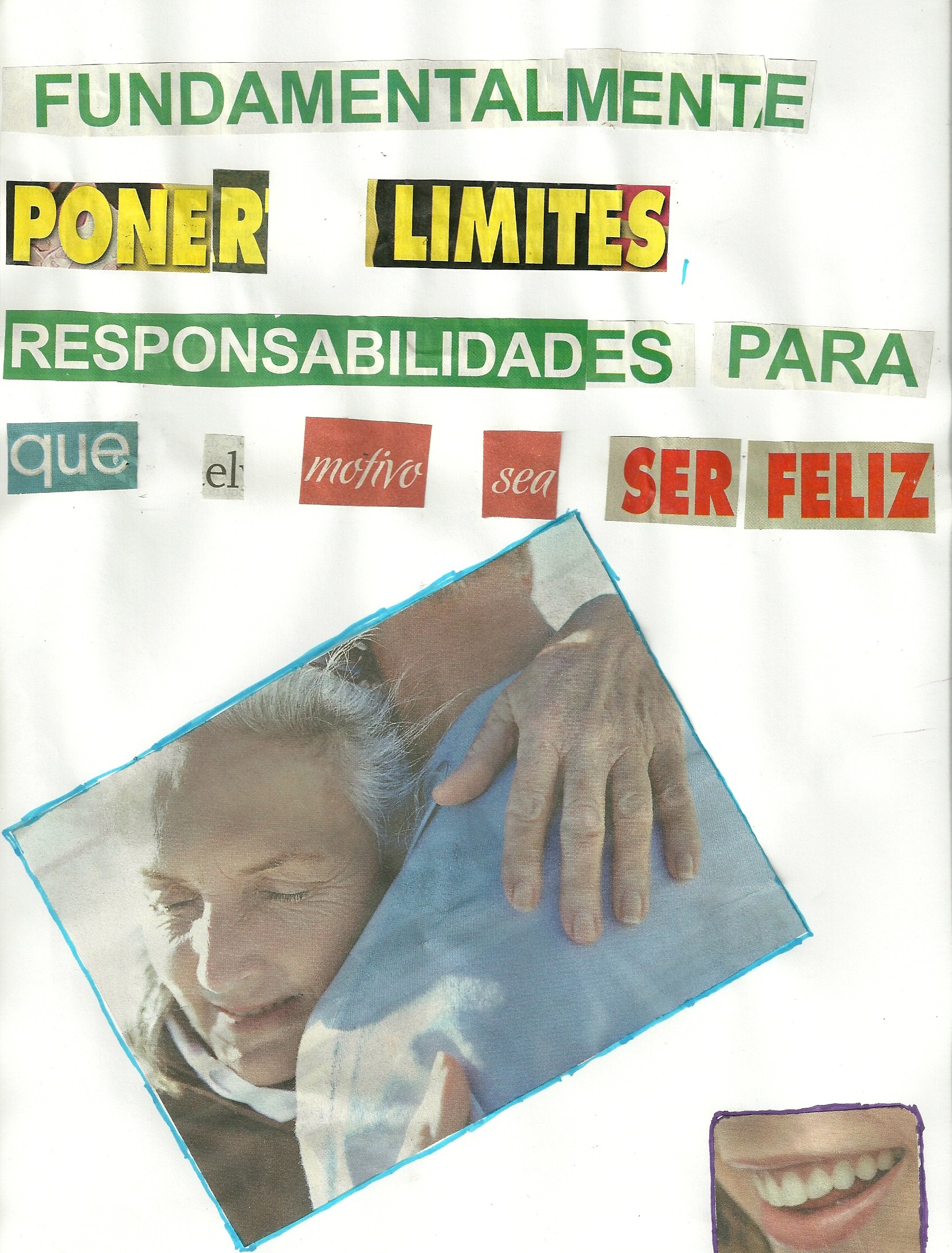 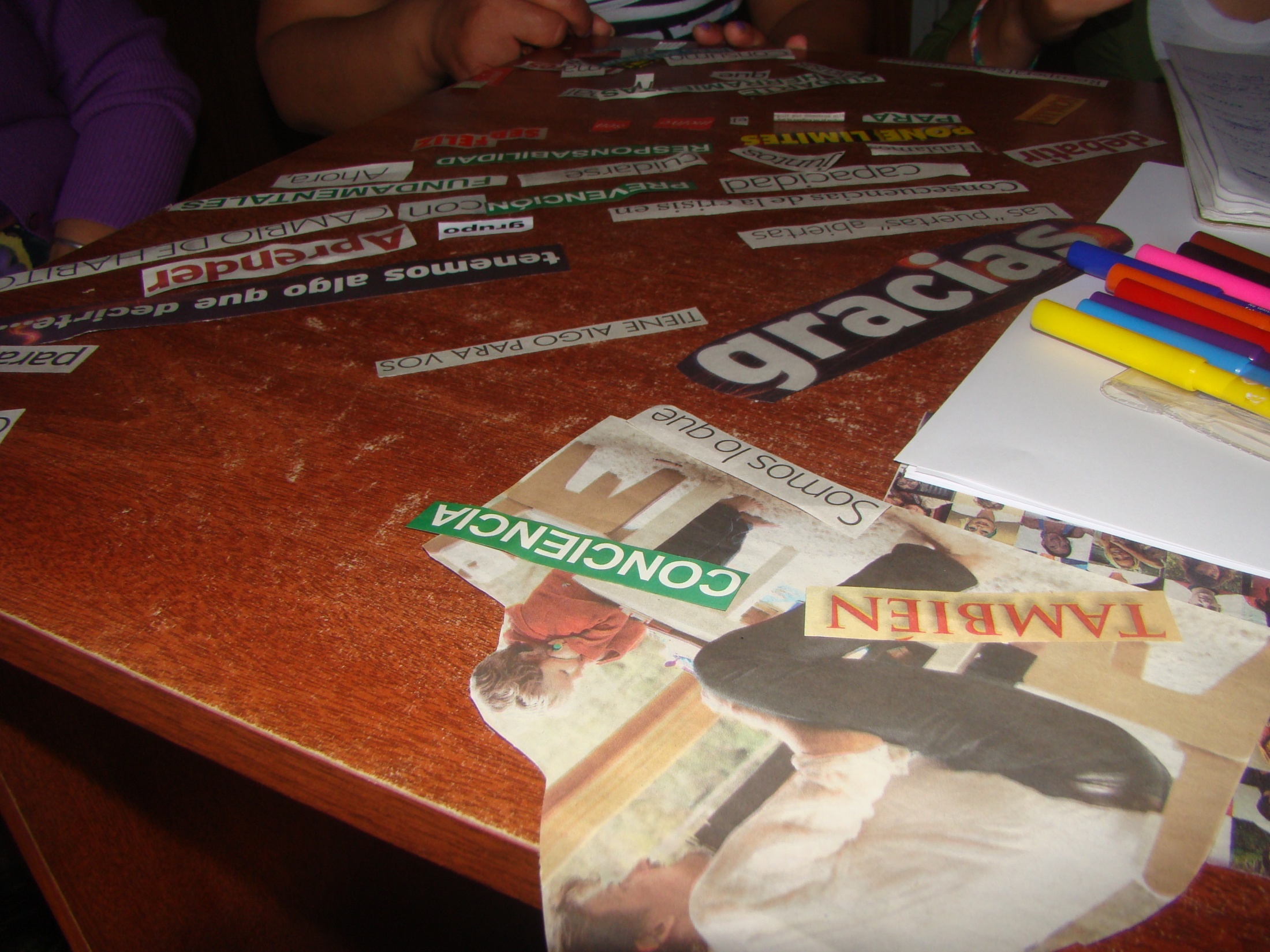 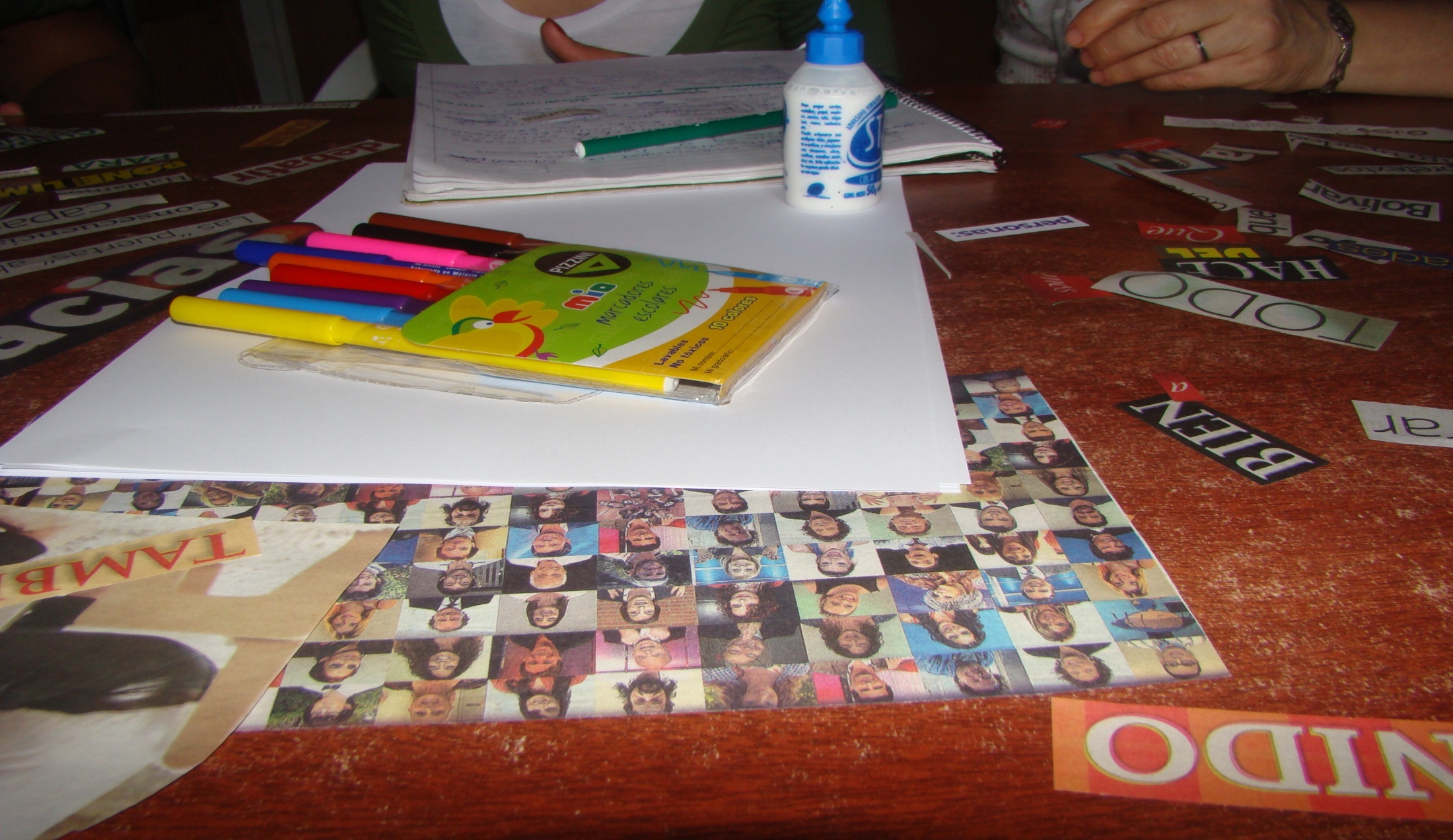 C.P.A Bolívar